Влияние человека на экосистемы
Антропогенное воздействие
Человек как самостоятельный живой организм постоянно взаимодействует с окружающей средой, обмениваясь с ней веществом и энергией через дыхание, питание, выделение и т. д. Кроме того, его активная хозяйственная деятельность напрямую либо косвенно влияет на все живое вокруг, воздействуя непосредственно на конкретный живой организм или изменяя среду его обитания.
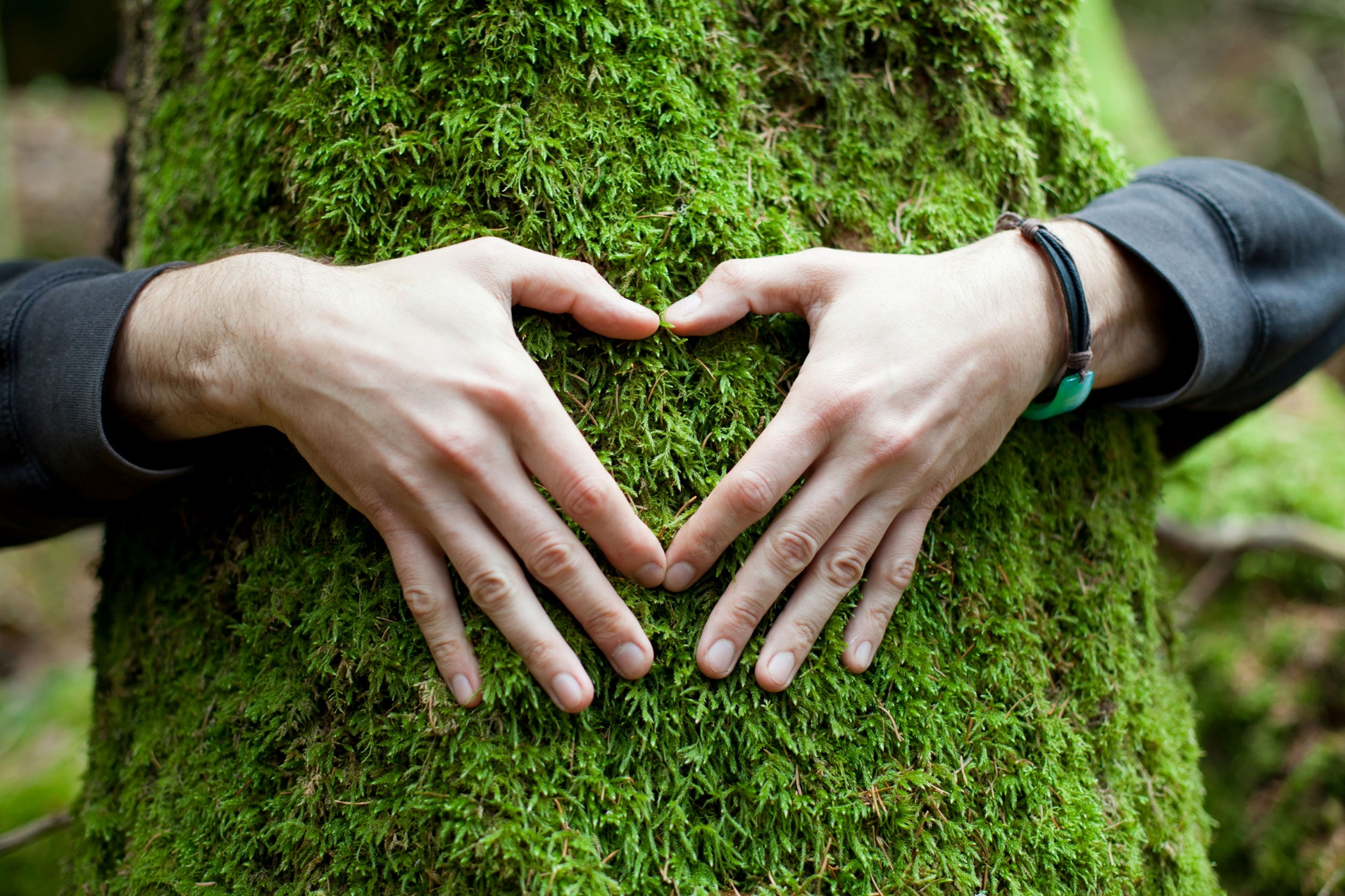 14.04.2021
Классификация влияния человека на природу
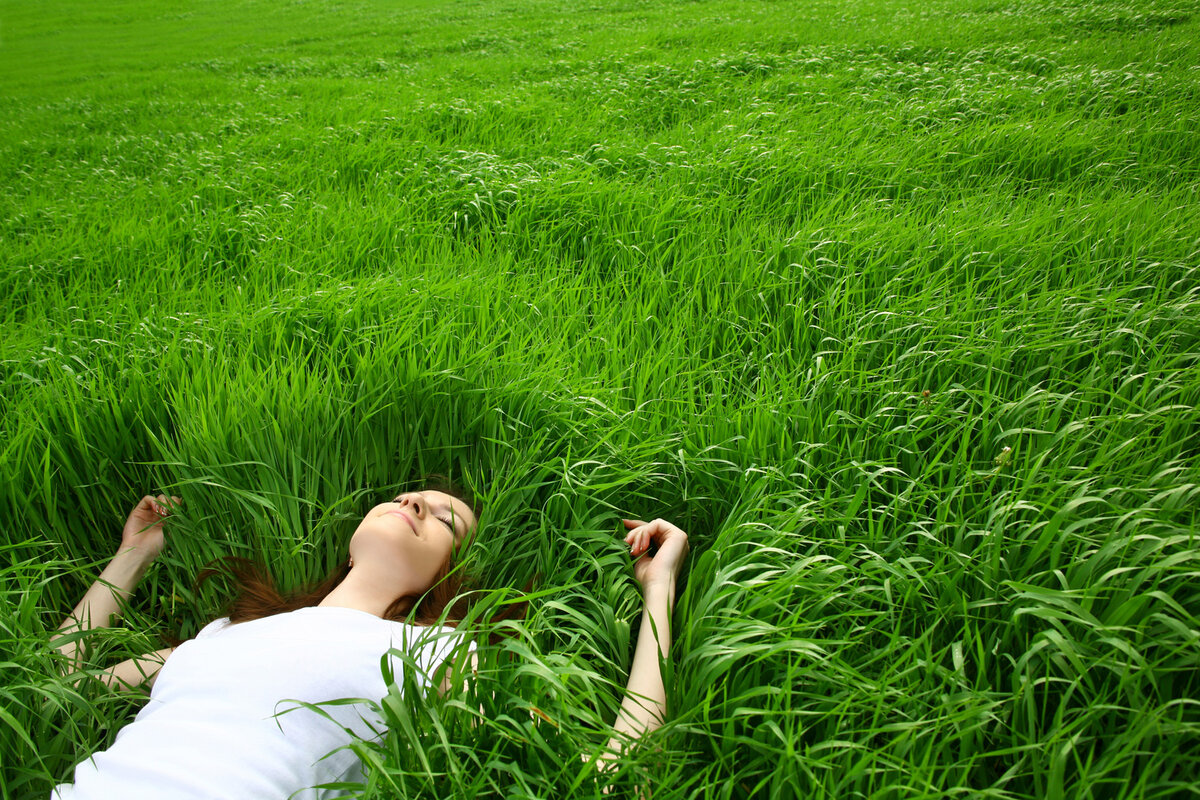 3
14.04.2021
Прямое воздействие
Прямое (непосредственное) воздействие – изменение природы в результате прямого воздействия хозяйственной деятельности человека на природные объекты и явления.
Пример: добыча нефти, угля и др.
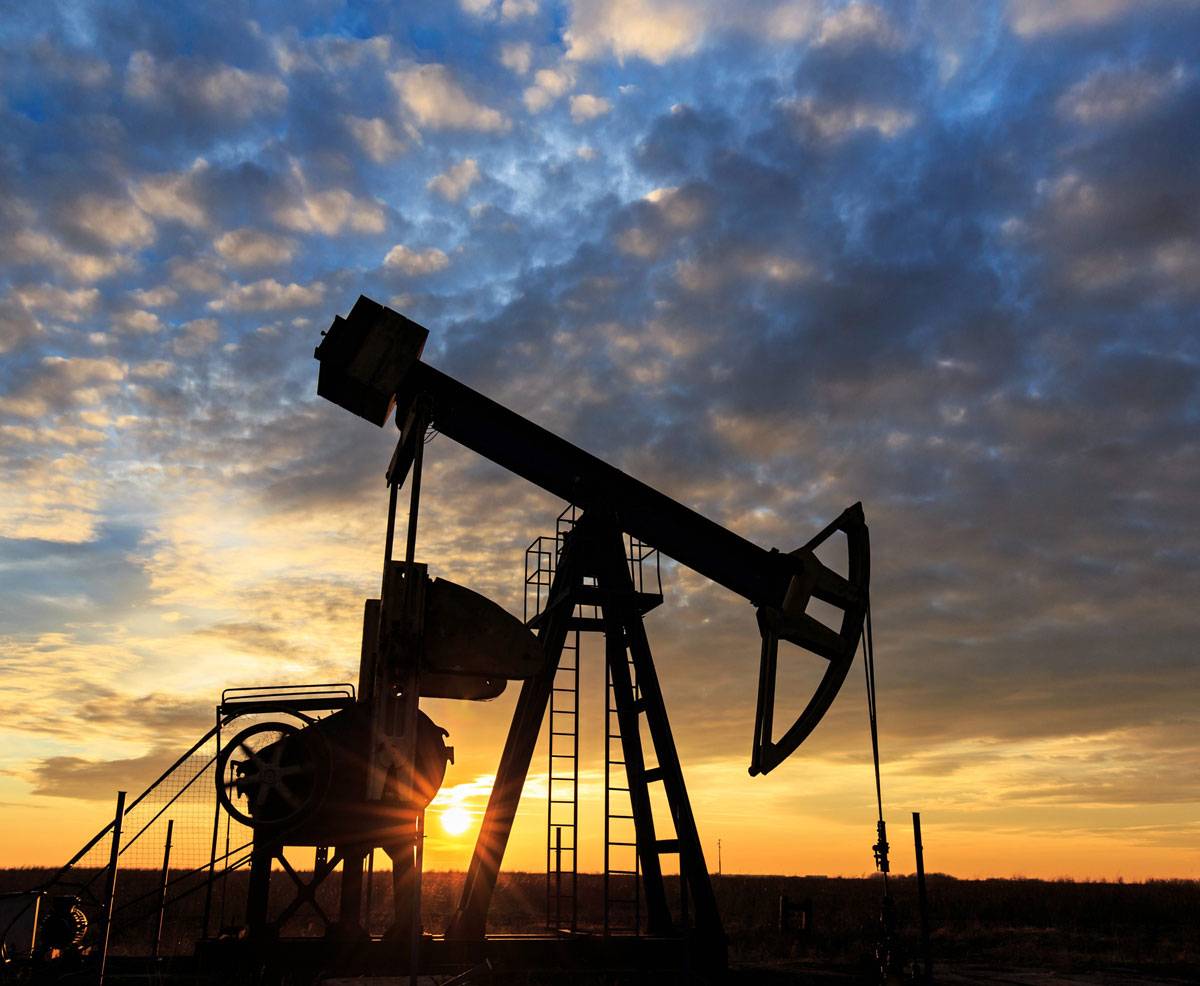 3
14.04.2021
Добавить нижний колонтитул
Косвенное воздействие
Косвенное (опосредованное) воздействие – изменение природы в результате цепных реакций или вторичных явлений, связанных с хозяйственной деятельностью человека. Например, численность черноморской популяции дельфинов не восстанавливается, так как в результате поступления в морские воды огромного количества ядовитых веществ высока смертность особей.
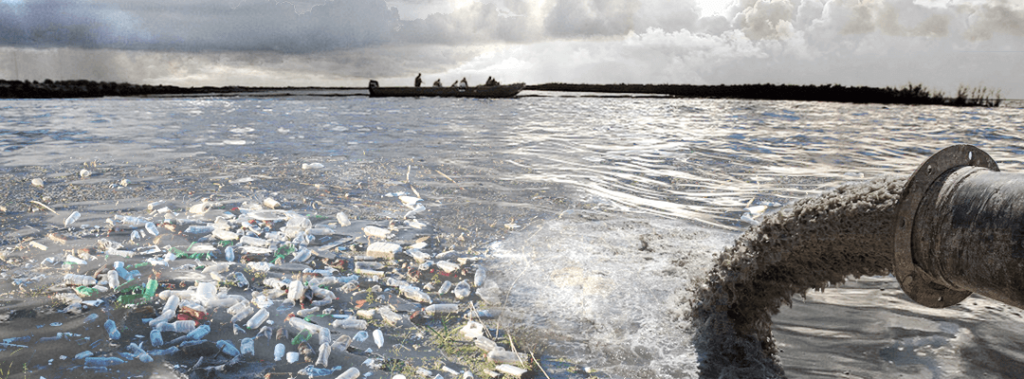 4
14.04.2021
Добавить нижний колонтитул
Преднамеренное воздействие
Преднамеренное воздействие – осознанное, совершаемое с явной целью: осушение рек, озер, вырубка лесов.
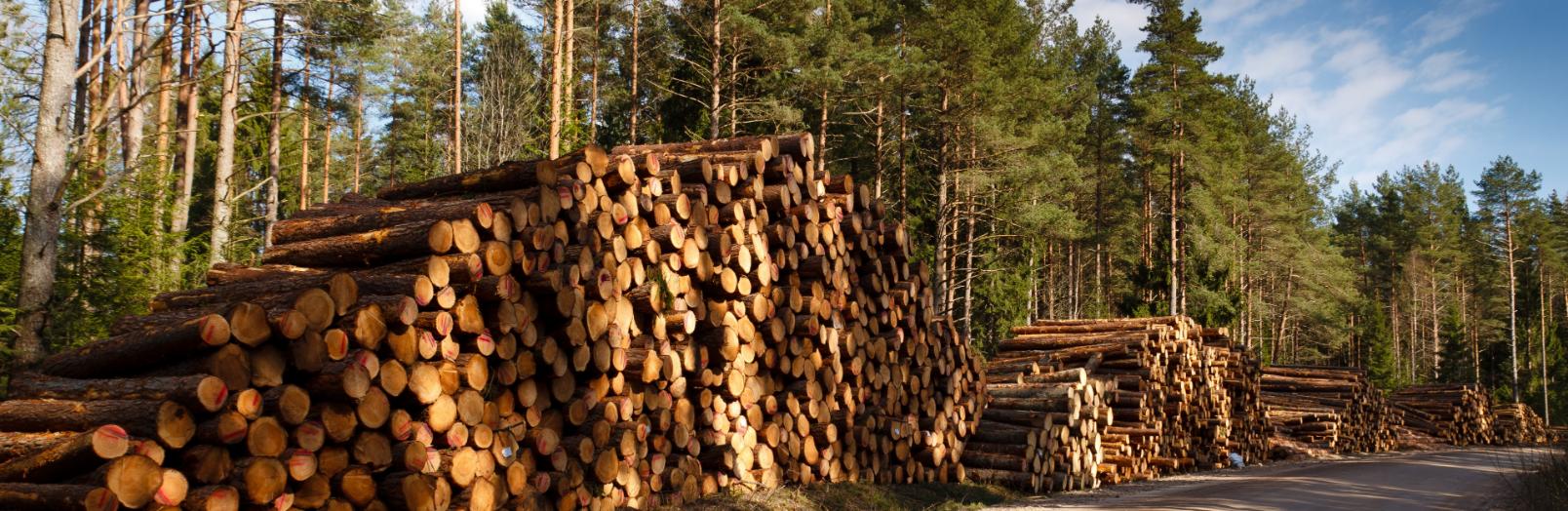 7
14.04.2021
Добавить нижний колонтитул
Непреднамеренное воздействие
Непреднамеренное возникает как побочное явление преднамеренного, по цепной реакции последствий. В последние годы на всем протяжении Волги заметно участились заражения рыб. Так, у осетров и других рыб были обнаружены не свойственные им паразиты. Научный анализ подтвердил, что это - результат подавления иммунной системы рыб вследствие сбрасывания в Волгу технических отходов, а также стоков с рисовых полей в дельте.
8
14.04.2021
Добавить нижний колонтитул
Влияние человека на природу
14.04.2021
Положительное влияние
Рациональное использование сельскохозяйственных земель;
Высадка зеленых насаждений;
Создание заповедников и парков;
Создание систем очистных сооружений;
Использование альтернативных источников энергии;
И другое.
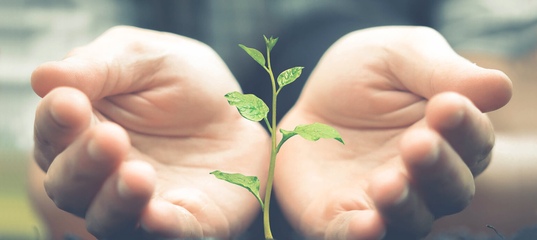 14.04.2021
Негативное влияние
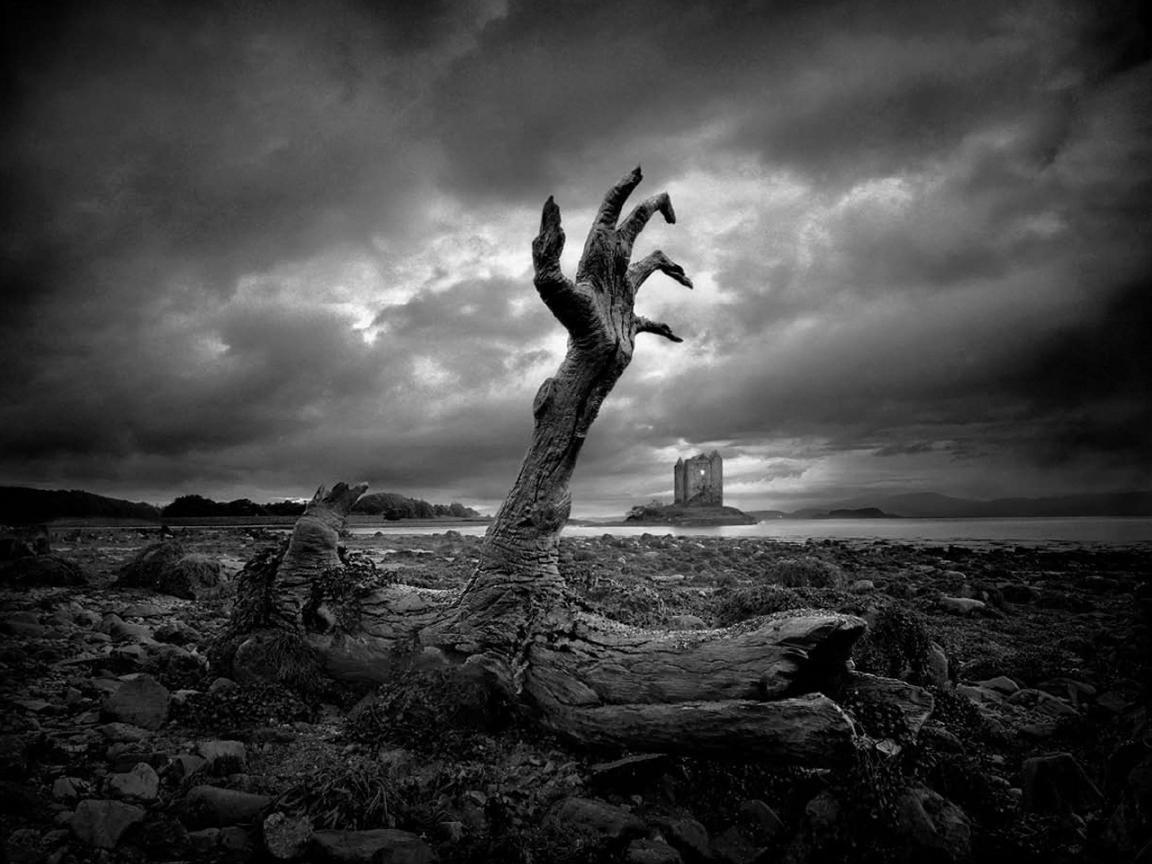 Промышленные выбросы и отходы: 
Источники выбросов можно разделить на 4 основные группы:
химические удобрения;
промышленные токсичные отходы;
бытовые отходы;
радиоактивные.
Сточные воды
Выхлопы транспортных средств
Разработка полезных ископаемых
Использование удобрений и химикатов
Загрязнение воды нефтью и нефтепродуктами
Техногенные аварии
Вырубка лесов
Браконьерство и незаконная охота
Озоновые дыры, кислотные осадки и другое.
14.04.2021
Экологические нарушения
Это внезапные изменения в естественных экосистемах, которые вызывают резкое увеличение численности популяций одних видов и гибель других. Чаще всего эти изменения вызываются действиями человека.
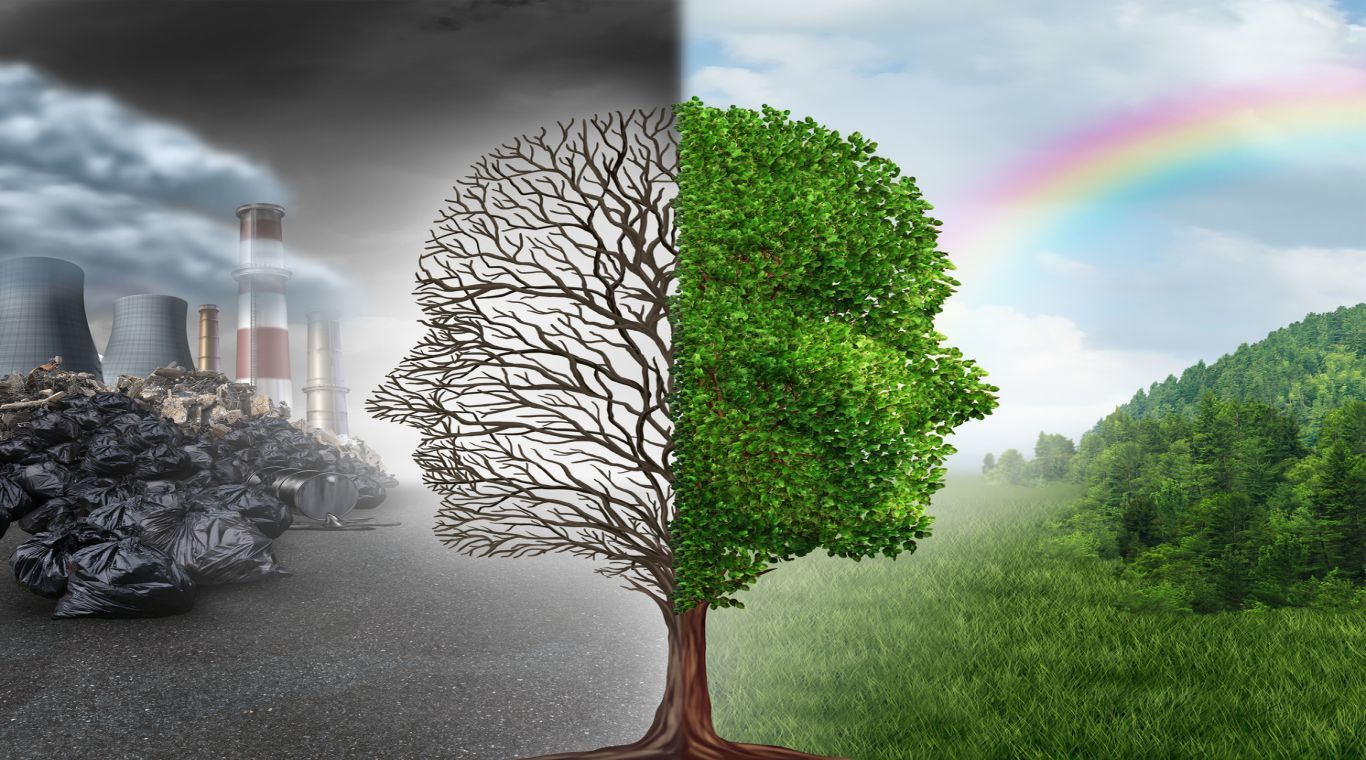 14.04.2021
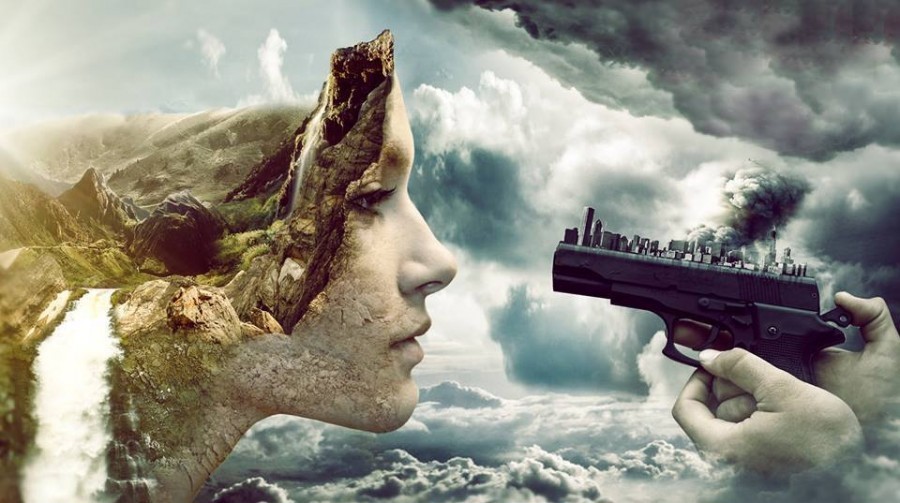 14.04.2021